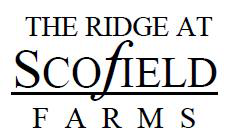 Scofield Phase VIII ROA
Annual Meeting 2017
www.scofieldridge.org
Welcome Scofield Phase VIII Owners
Agenda

Call meeting to order

Proof of Notice of Meeting

Approval of 2016 Annual Meeting minutes

Guest Speaker
Leslie Pool - Council Member for District 7
Board of Directors and Committees
Chrissy Rasche			President, Treasurer
Steven Williams			Vice President
Martin Dinstuhl			Secretary


Dallas Dunlap		Architectural Control Chair
Kelly Warren	 	Social Chair	
Ginger Allmond	Maintenance & Safety
Casey Arendt		Pool
Architectural Control Committee
Dallas Dunlap,  ACC Chairman  
Chrissy Rasche
Nicole Harkreader
architecture@scofieldridge.org
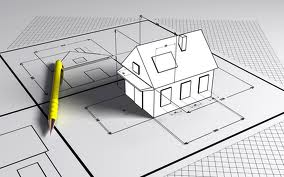 ACC Applications
Why Applications Got Denied
Improvements too close to the property line
5 ft. side
10 ft. back line
15 ft. side lot line adjacent to street
Sheds over 8 ft. in height
Xeriscape with no plants or borders
Applications without a drawing of the proposed changes
Fences over 6 ft in height or not made of cedar
More on ACC Applications
Reminders
Platt map illustrating proposal
Measurements of additions
Name and number of plants to be added
Border and size of gravel
25 applications submitted; 1 denied, 3 need more information
Majority where for landscaping
“Approved with Conditions” is no longer an option
Incomplete applications are the main cause for delays in the approval process
Maintenance/Safety Committee
Email any neighborhood maintenance or safety concerns to ahcinfo@associa.us or maintsafe@scofieldridge.org
Yard of the Month:Second weekend of the month. May thru Sept./Oct.One winner with Lowes gift card.
Christmas Lights Contest:Judging weekend before Christmas.
[Speaker Notes: Would Chrissy like to speak here?]
Pool
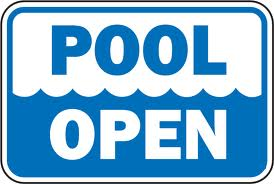 Pool Opened on March 13th
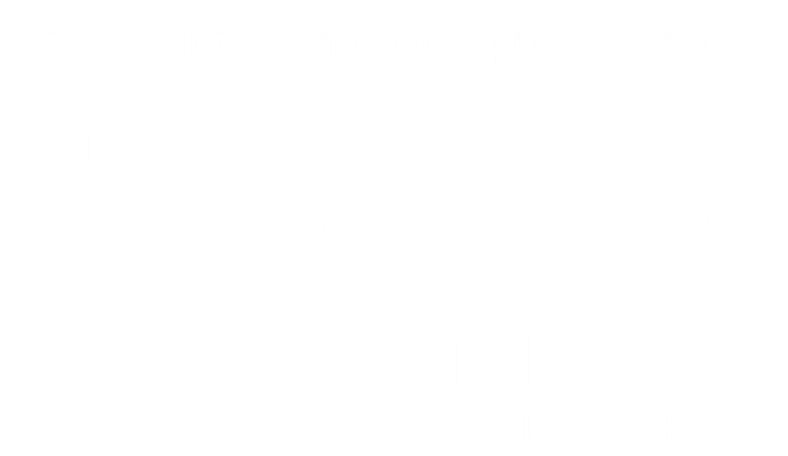 Lifeguard and pool maintenance services
2016 Board Projects
Board Clean Up Day – Cleaned area east of the apartments
Added a Doggie Waste station at the pool/playground
Added security cameras at the pool/playground area and mailboxes in the pool parking lot
Balanced the HOA budget without raising 2017 dues
Adding a pergola over the kiddie pool to make is usable in the summer months
Shopped for new vendors to save money and increase safety
Submitted an application to “WHAT CAN THE COA DO FOR YOUR NEIGHBORHOOD” for new sidewalks

Planned
Add a monument at the entrance of the pool to match all other neighborhood entrances
Property Manager’s Report
What does Associa do?
Who to contact? 
Community Manager: Cassandra Lacy, Cassandra.Lacy@associa.us
512-347-2896 
Architectural control requests please email Lupe at Lupe.escobedo@associa.us 
Assessment account or payment plans please email name at Melissa.Alfaro@associa.us.
Main Office line : 512-328-6100 Fax: 512-328-6178 email: AhcInfo@associa.us
Board Election
President/Treasurer - 3-year term
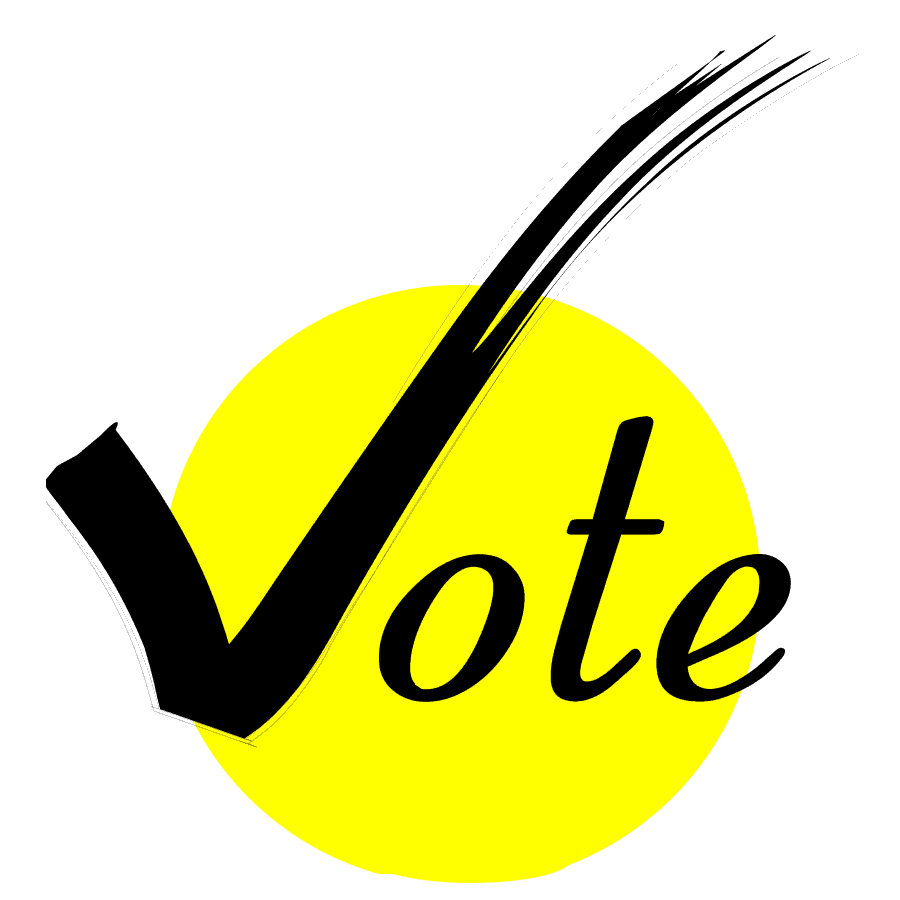 Resident Signed-in
Speakers
3-minute limit per speaker
Max of 10 speakers